Workshop: Improving Railroad Safetythrough Understanding Close Calls
Aidan Nelson Presentation:Confidential reporting: the UK rail experience
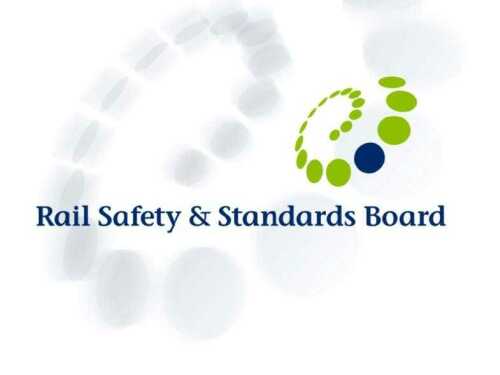 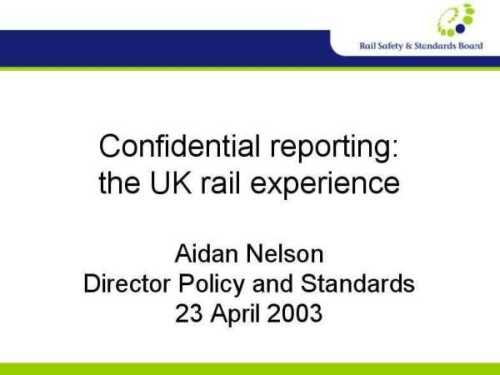 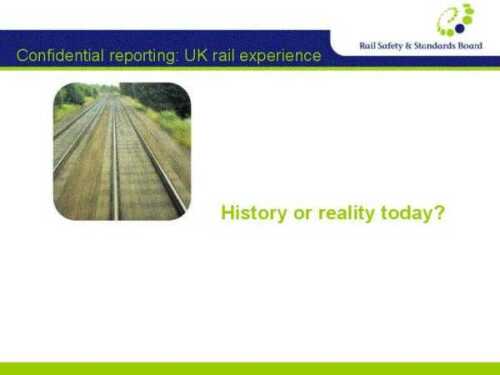 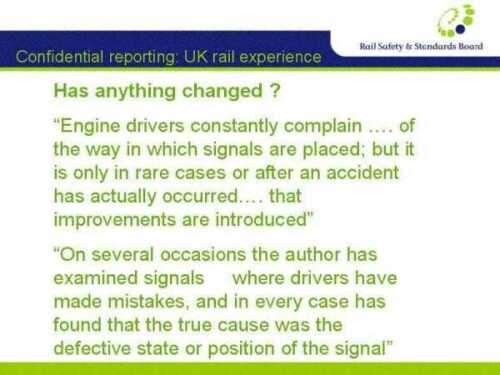 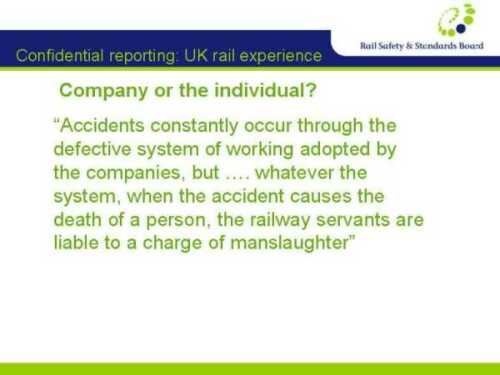 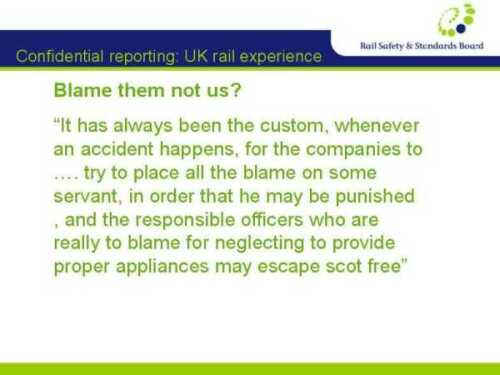 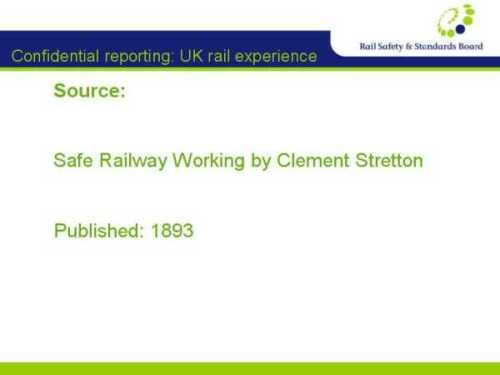 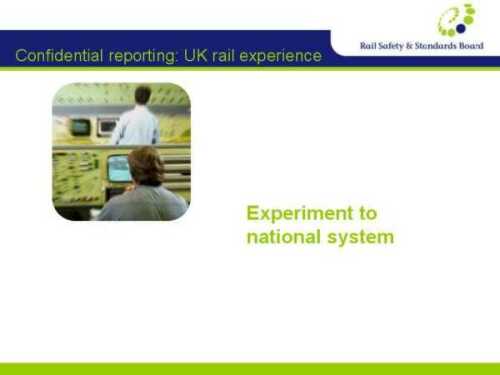 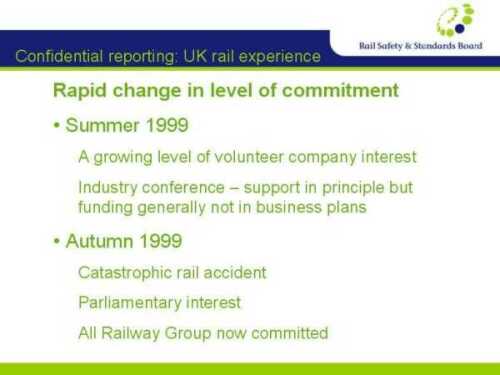 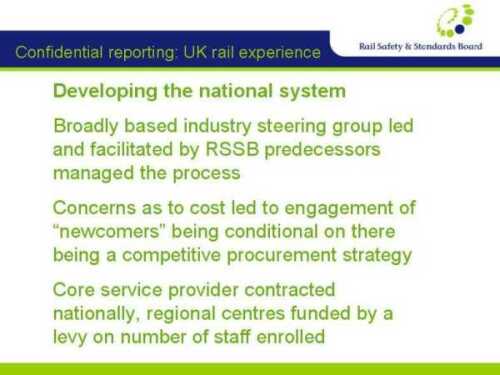 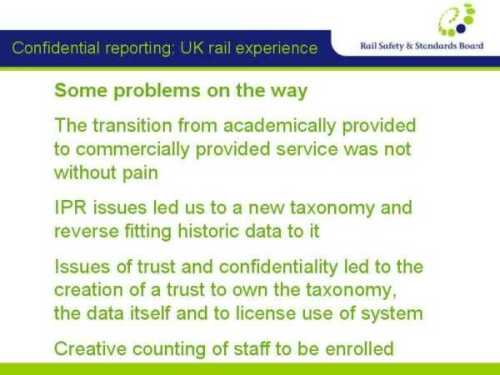 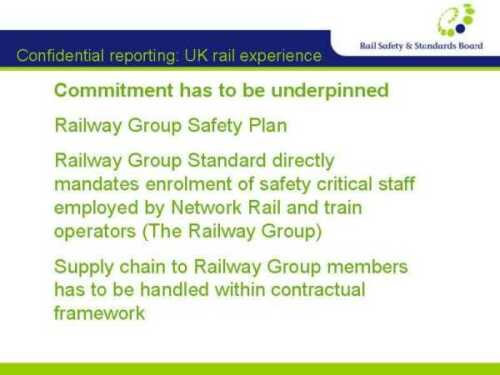 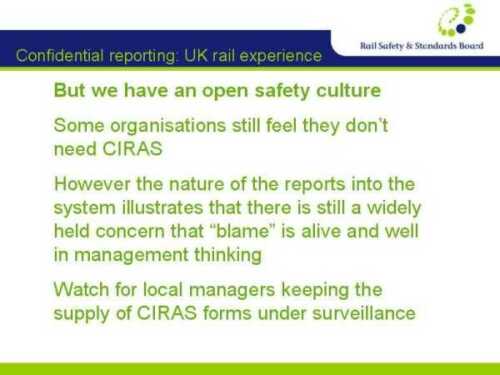 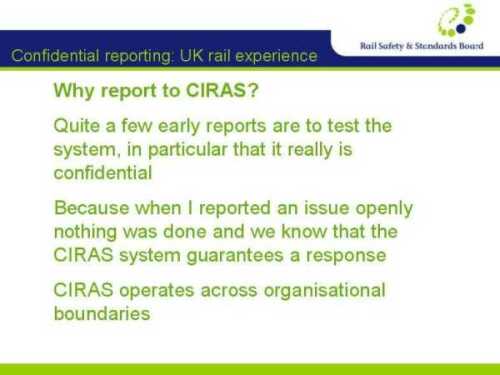 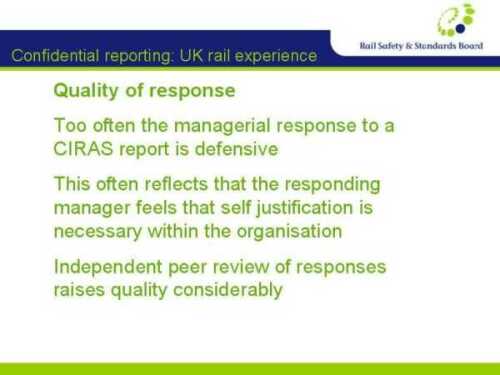 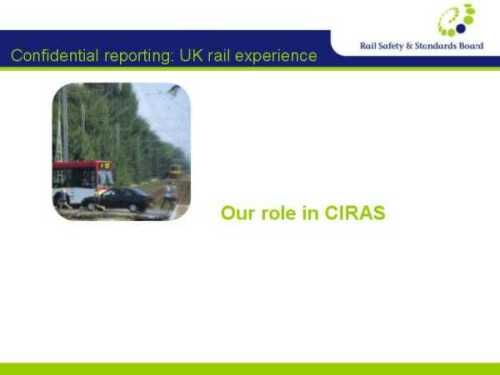 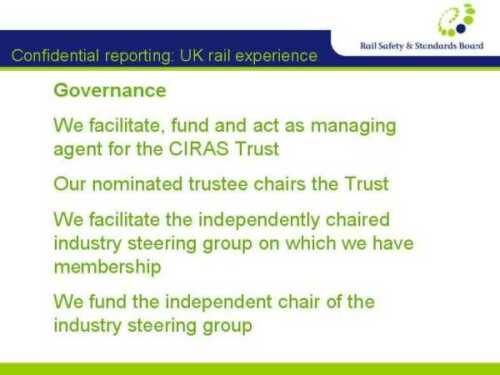 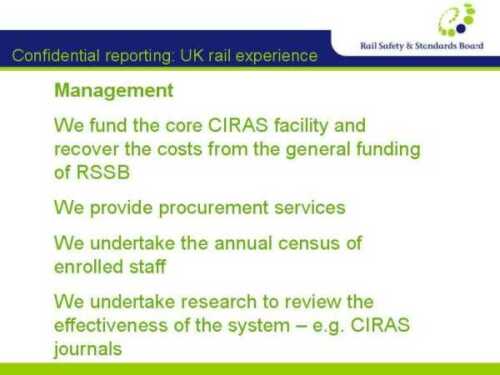 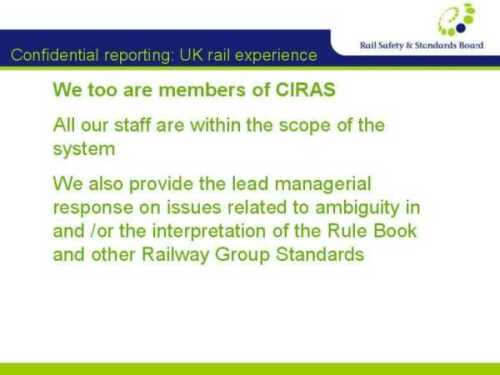 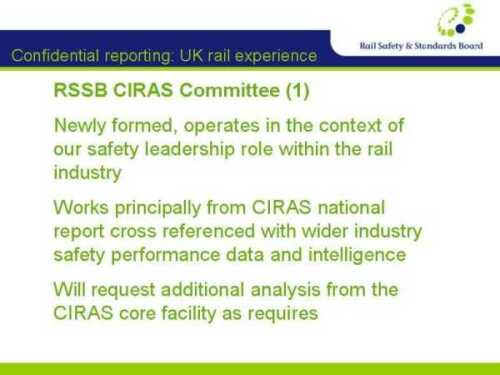 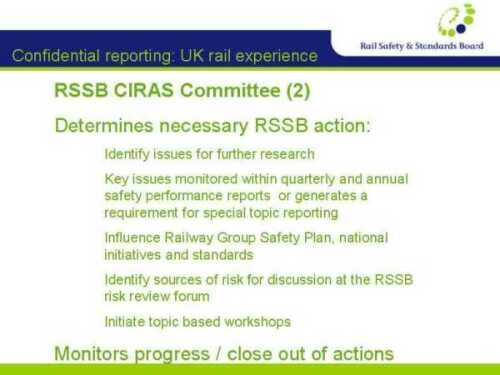 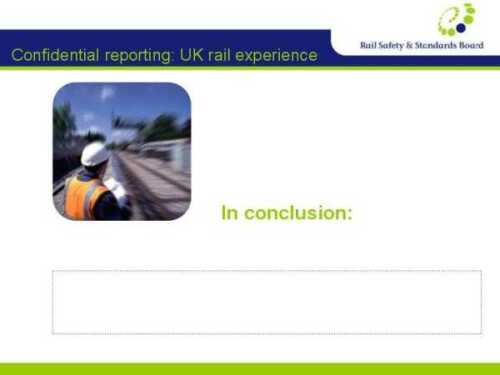 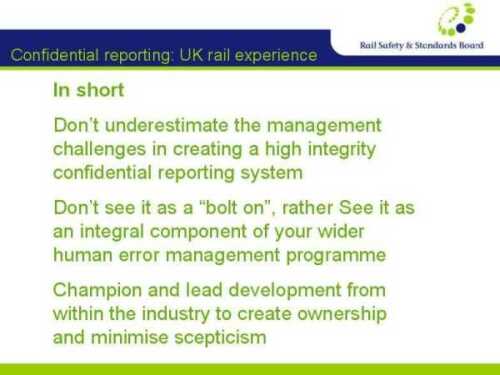 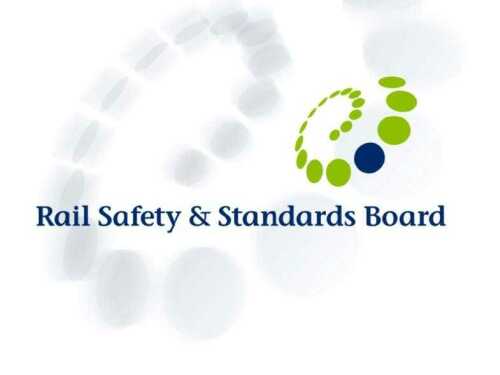